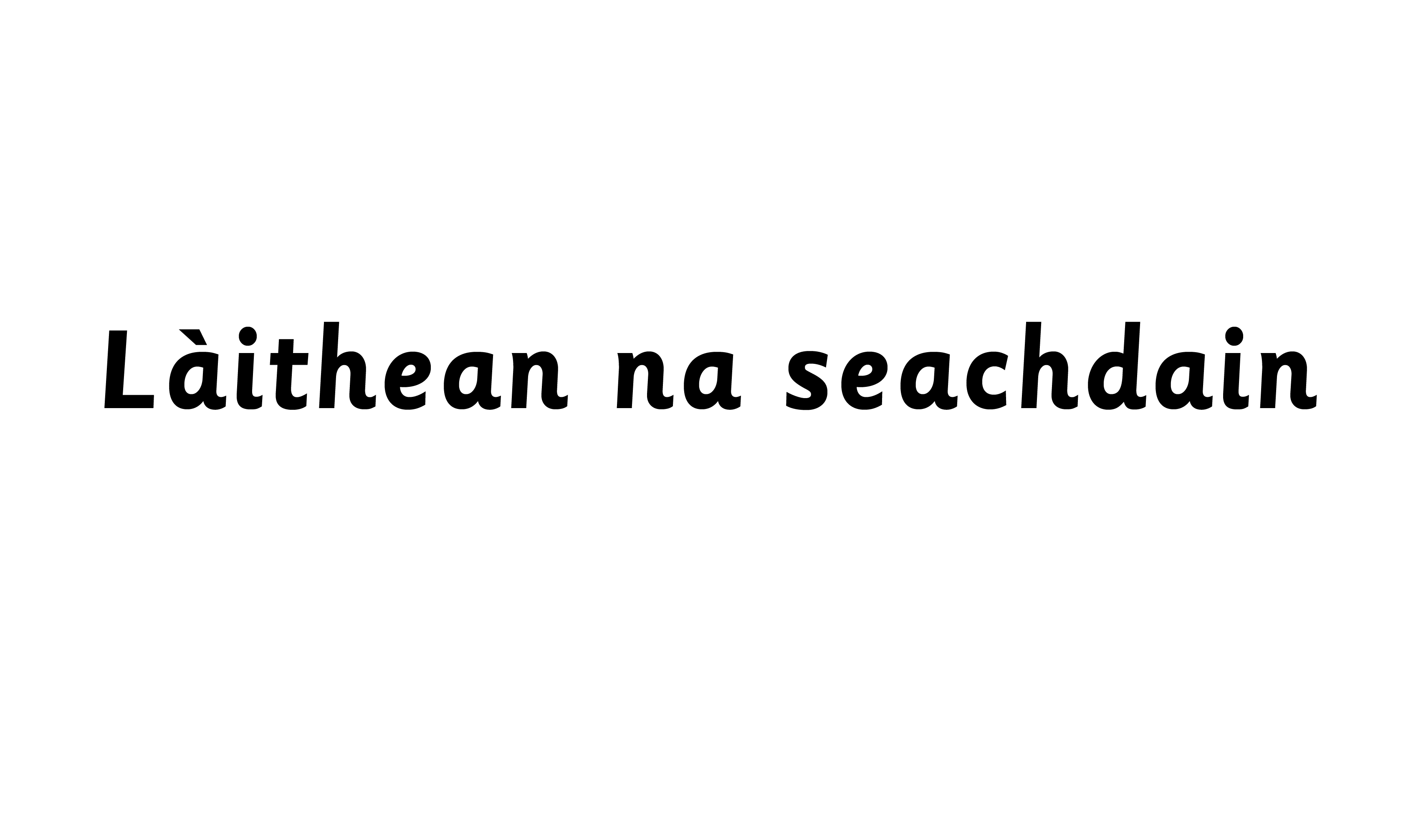 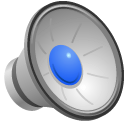 [Speaker Notes: Days of the week]
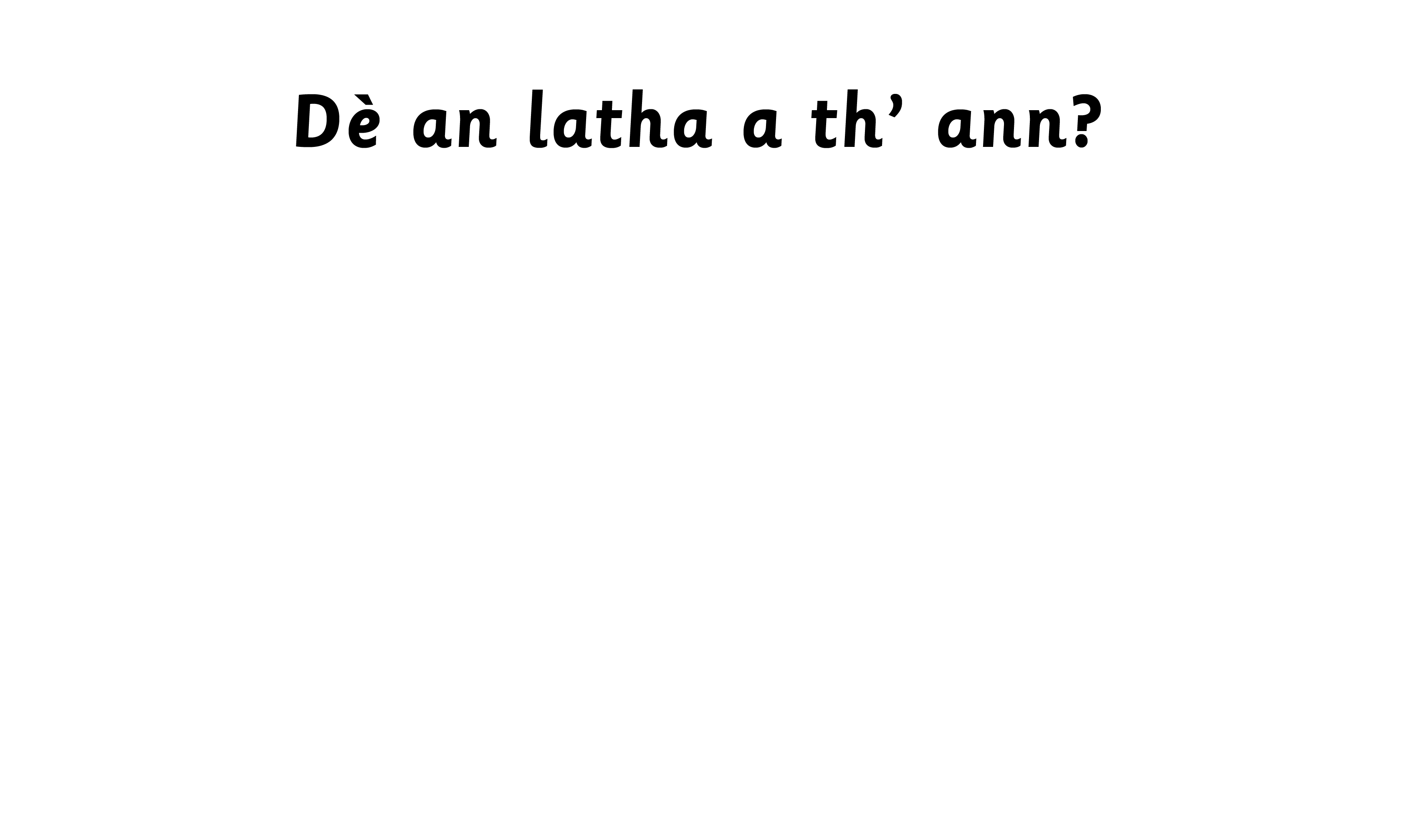 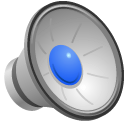 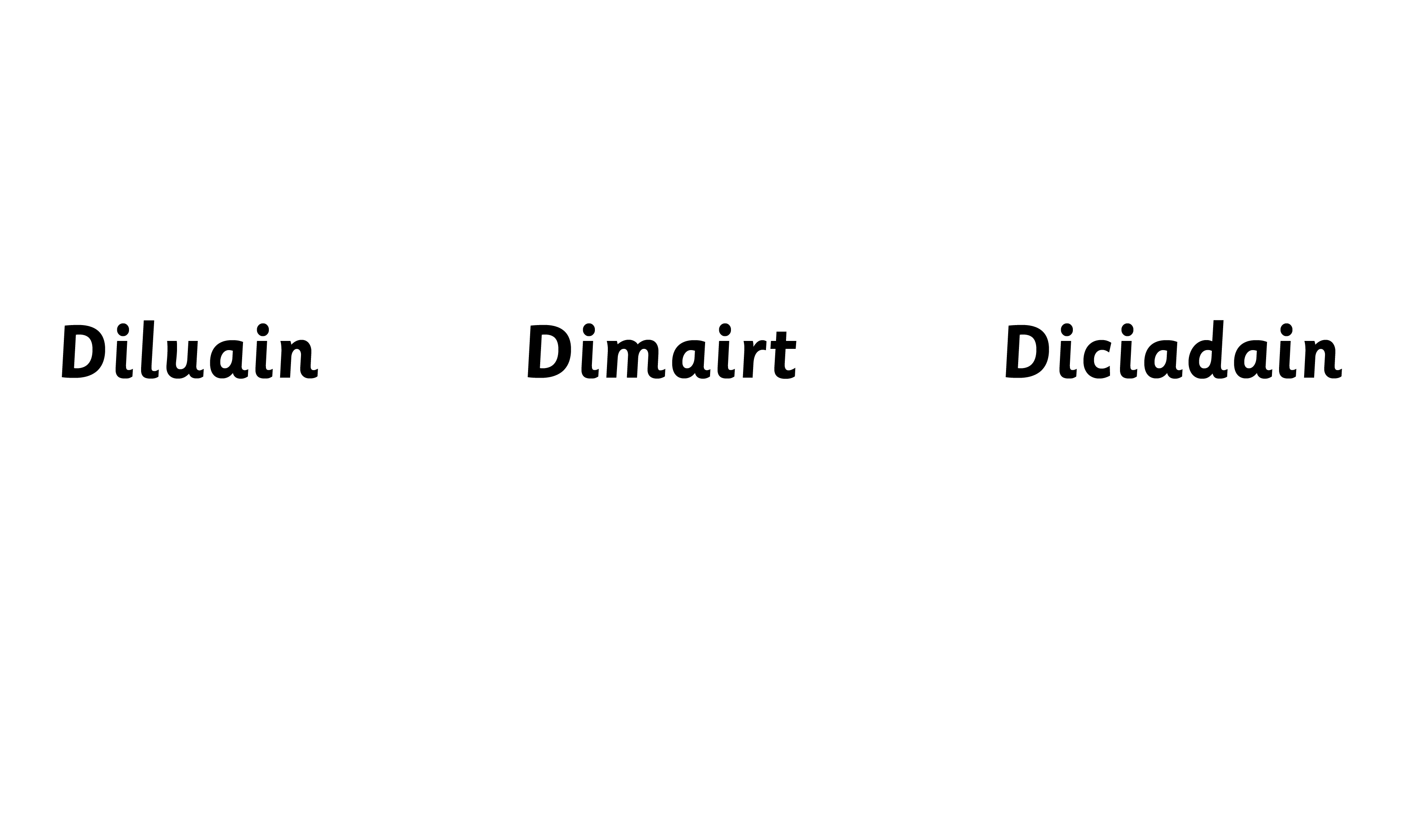 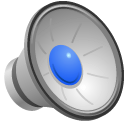 [Speaker Notes: What day is it?
Monday]
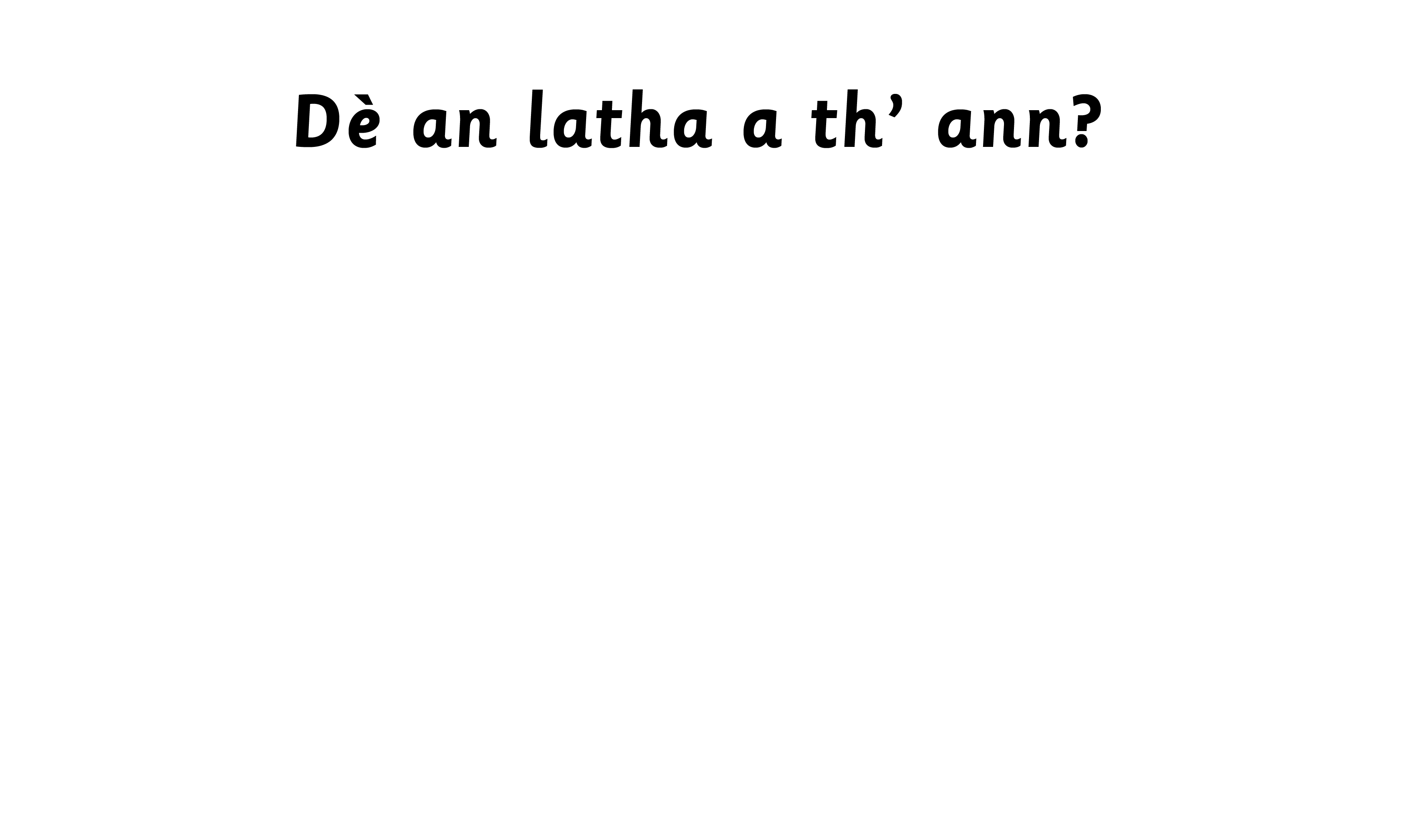 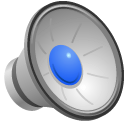 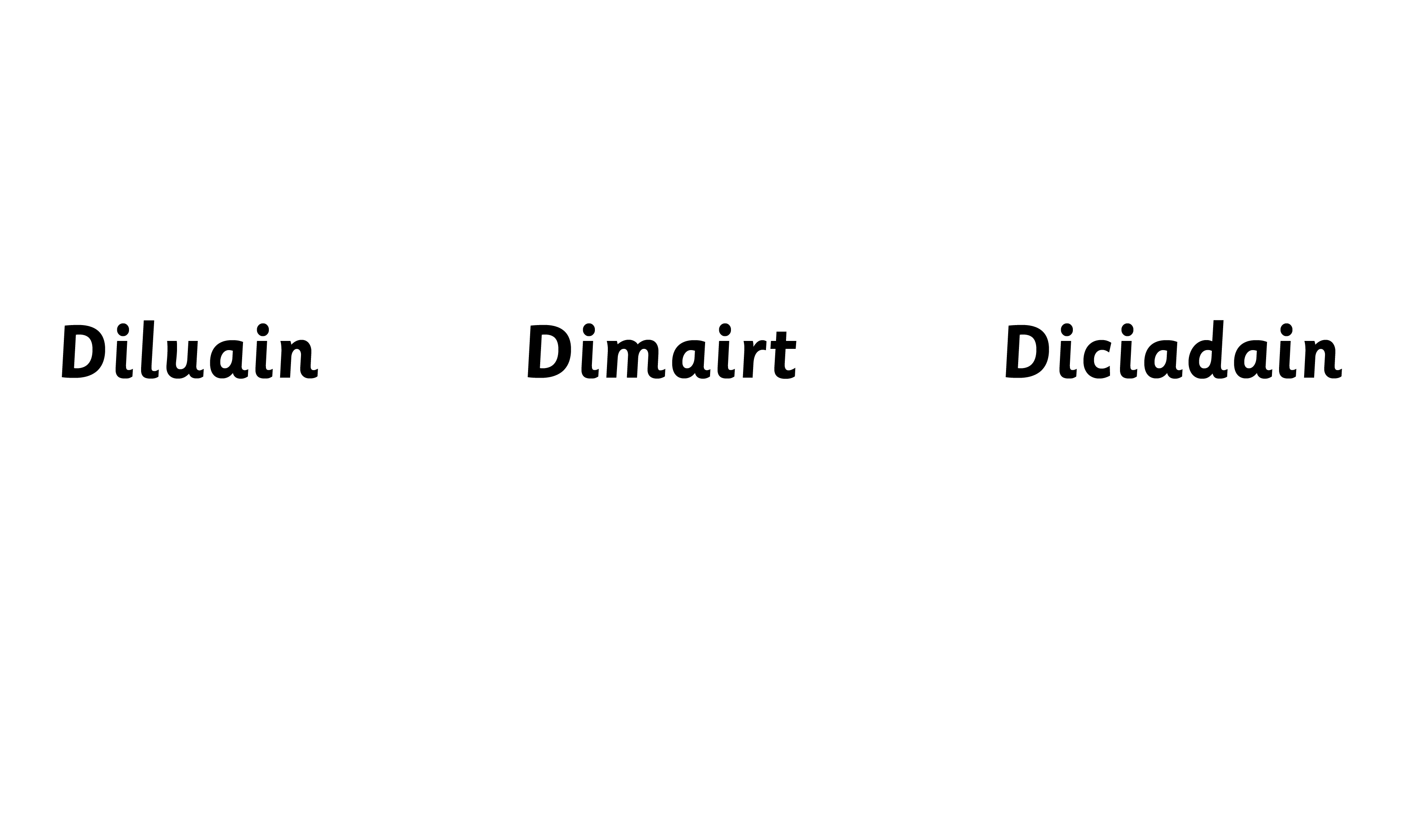 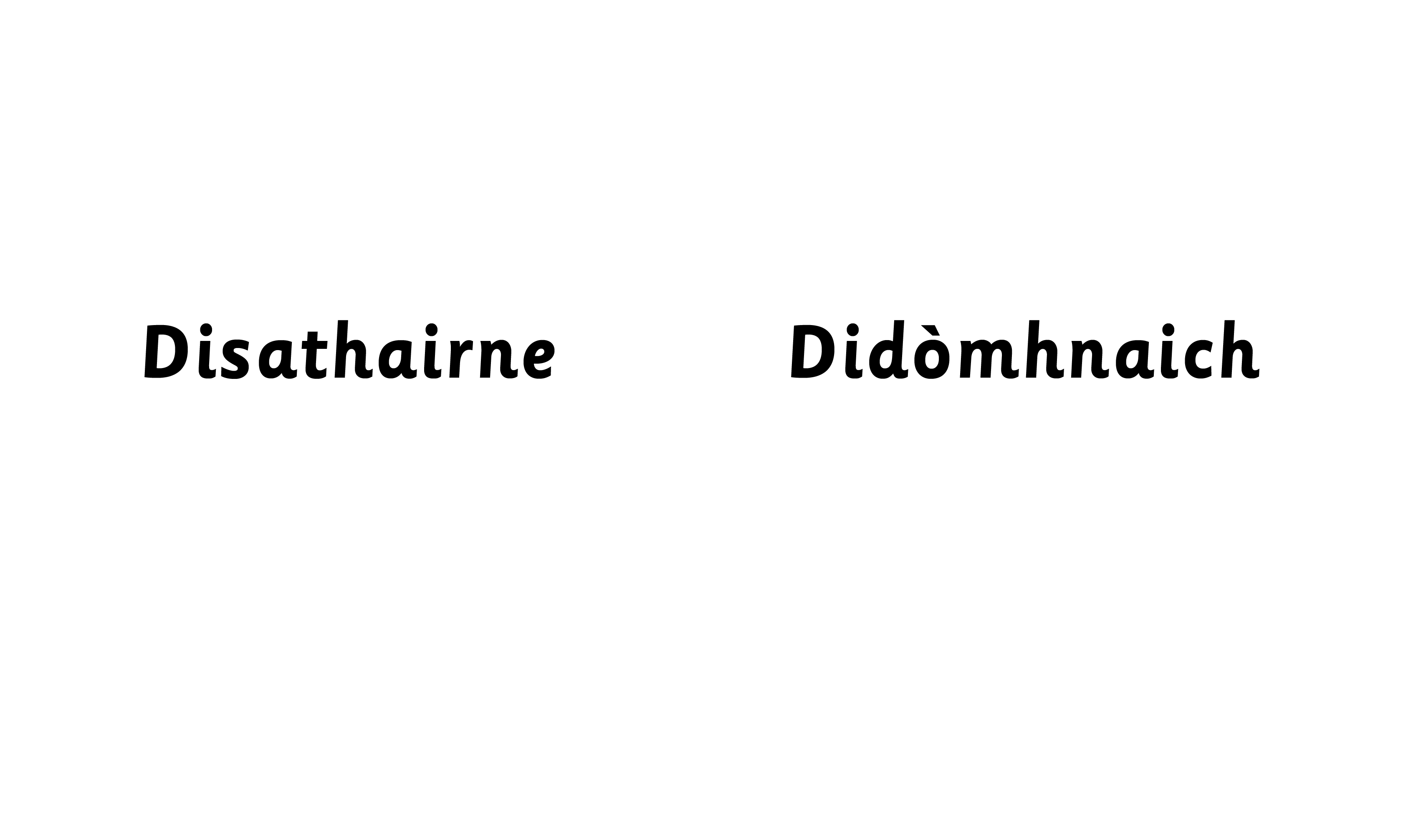 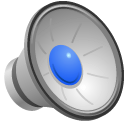 [Speaker Notes: What day is it?
Tuesday]
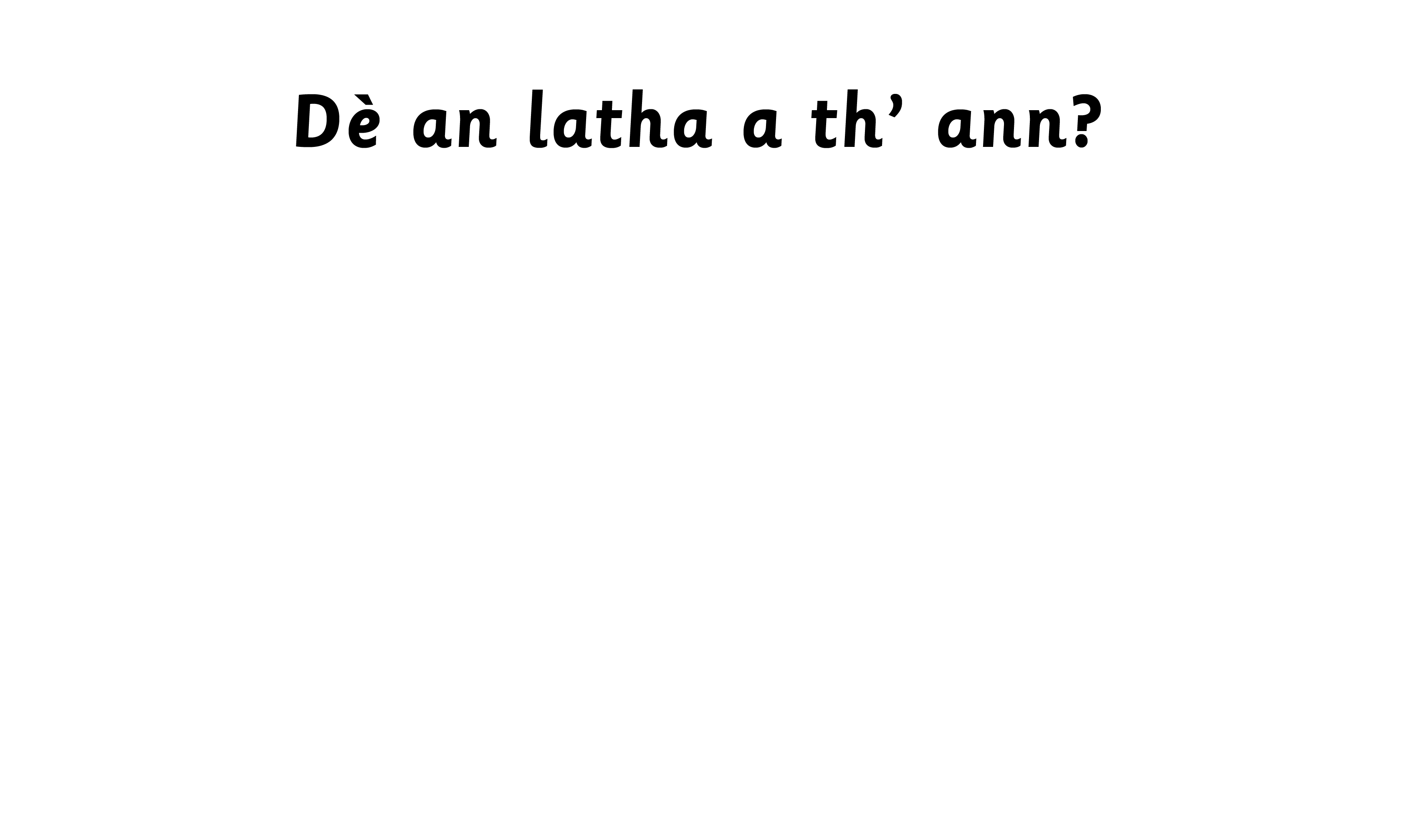 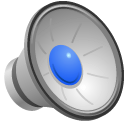 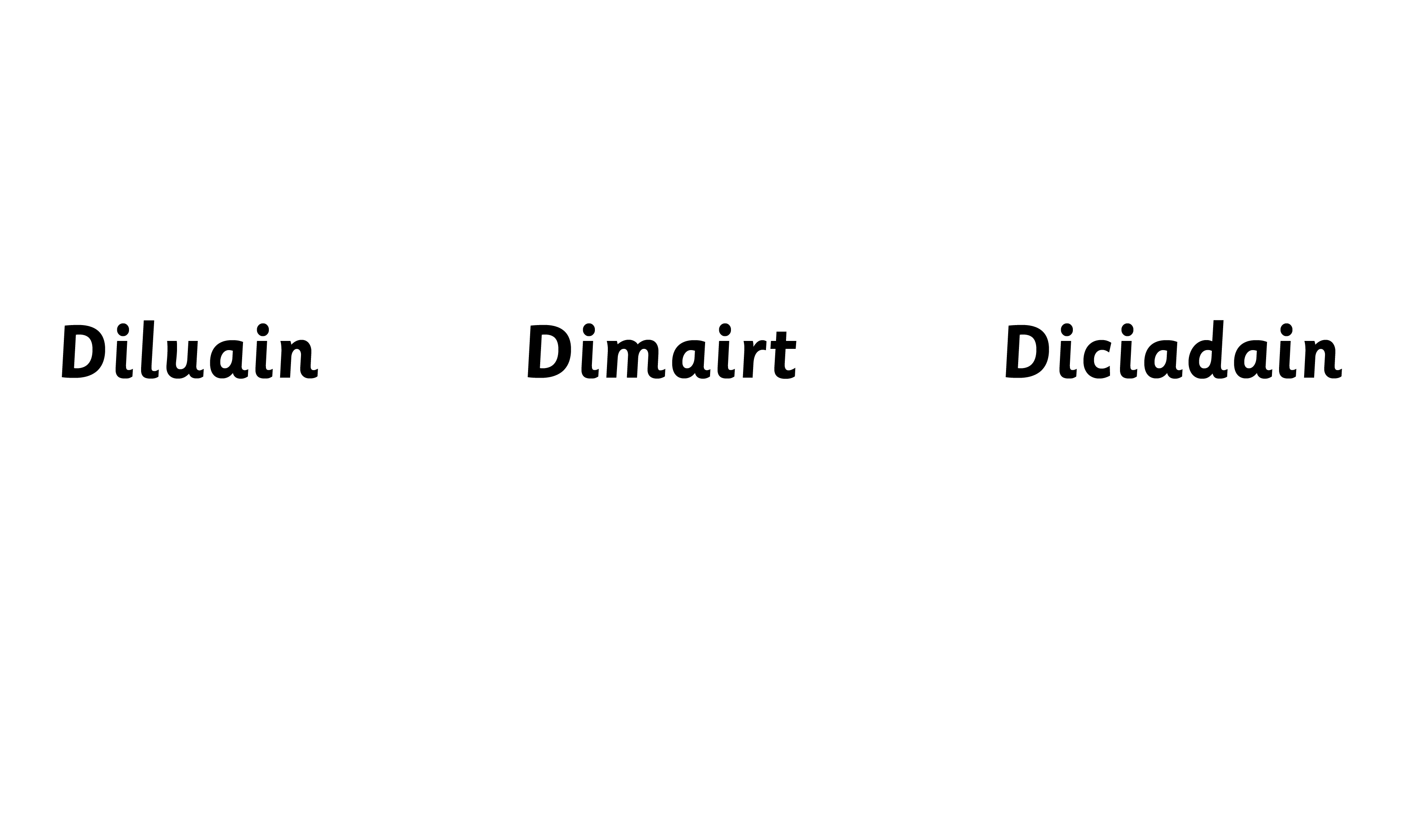 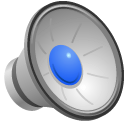 [Speaker Notes: What day is it?
Wednesday]
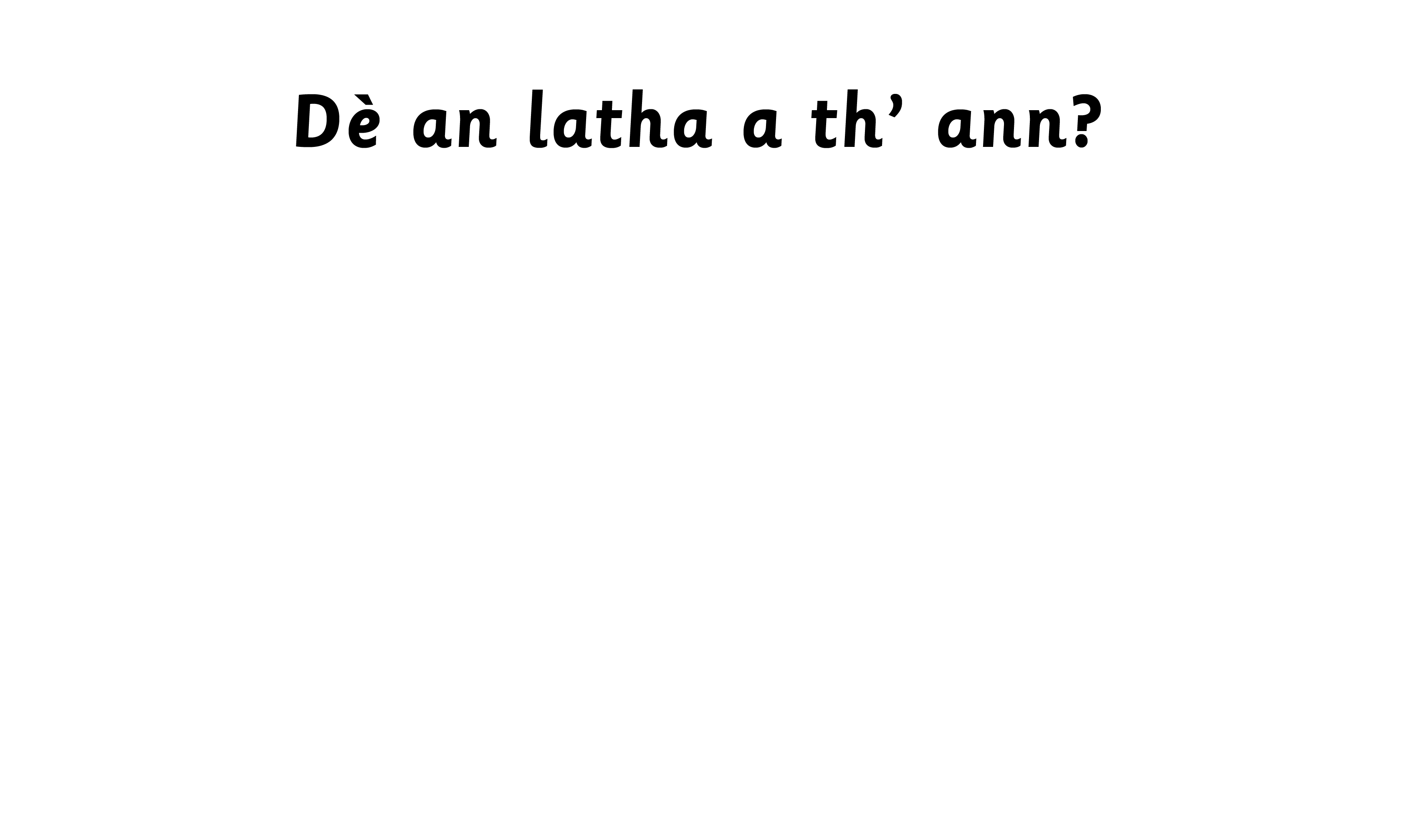 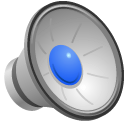 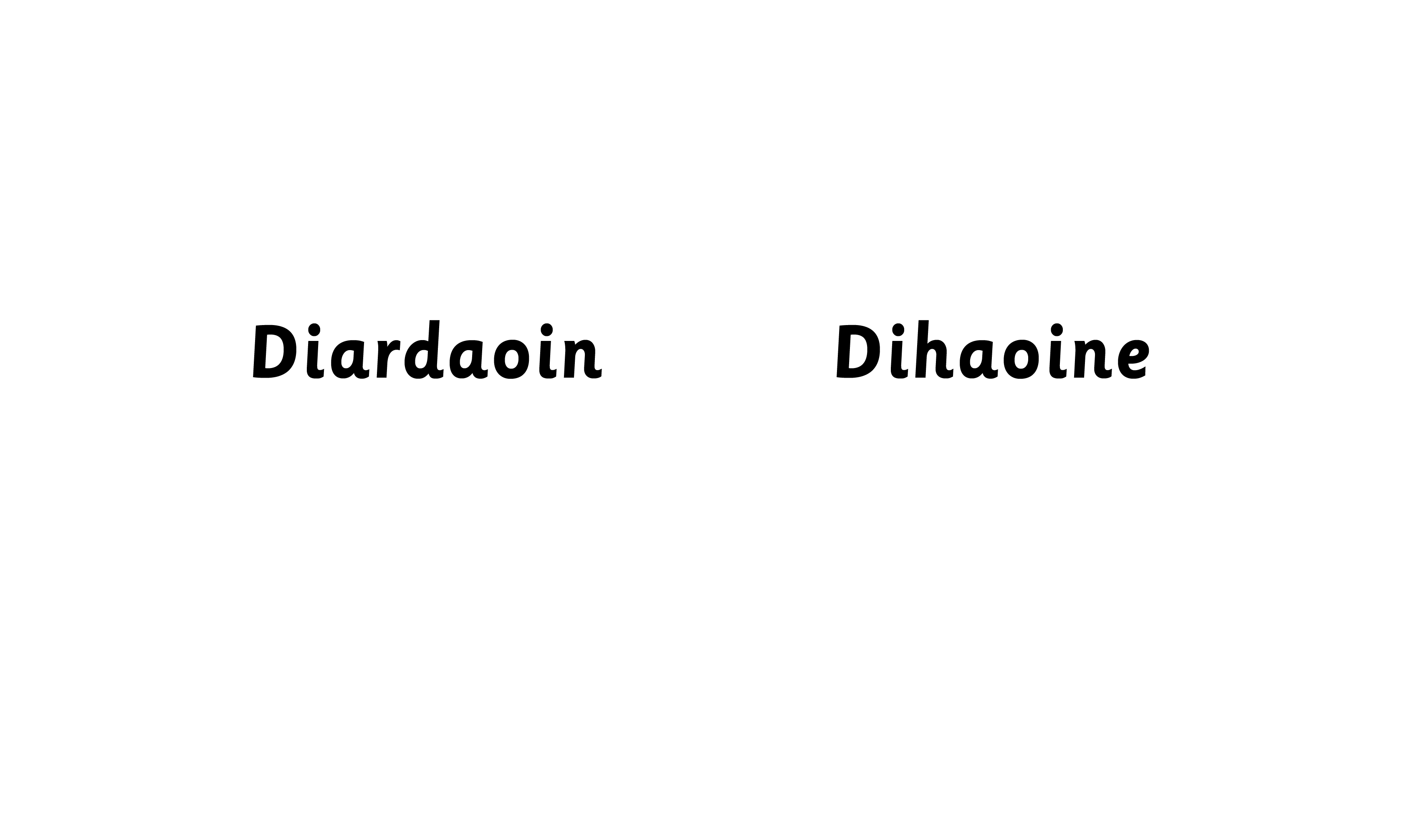 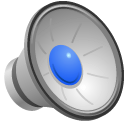 [Speaker Notes: What day is it?
Thursday]
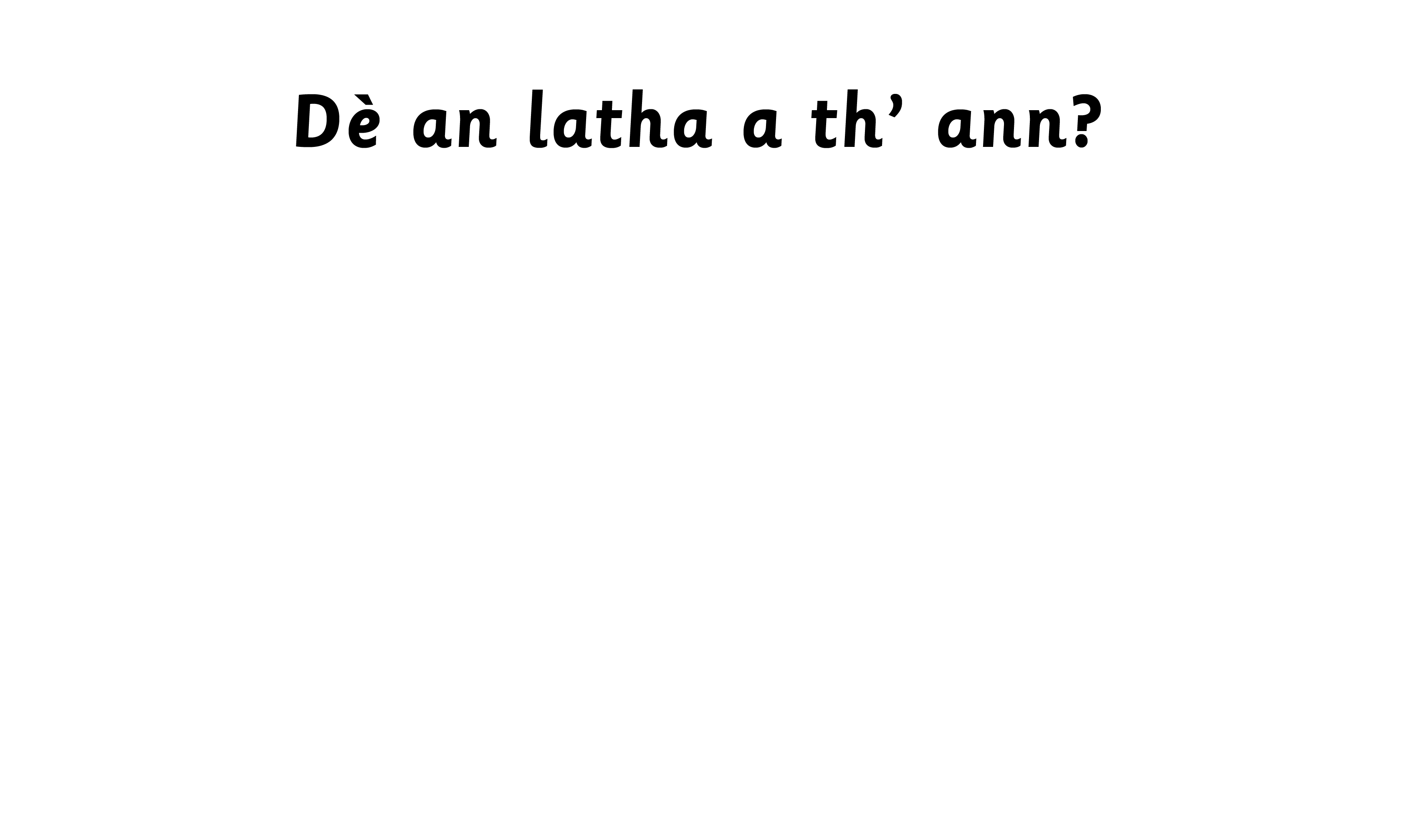 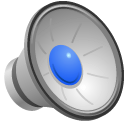 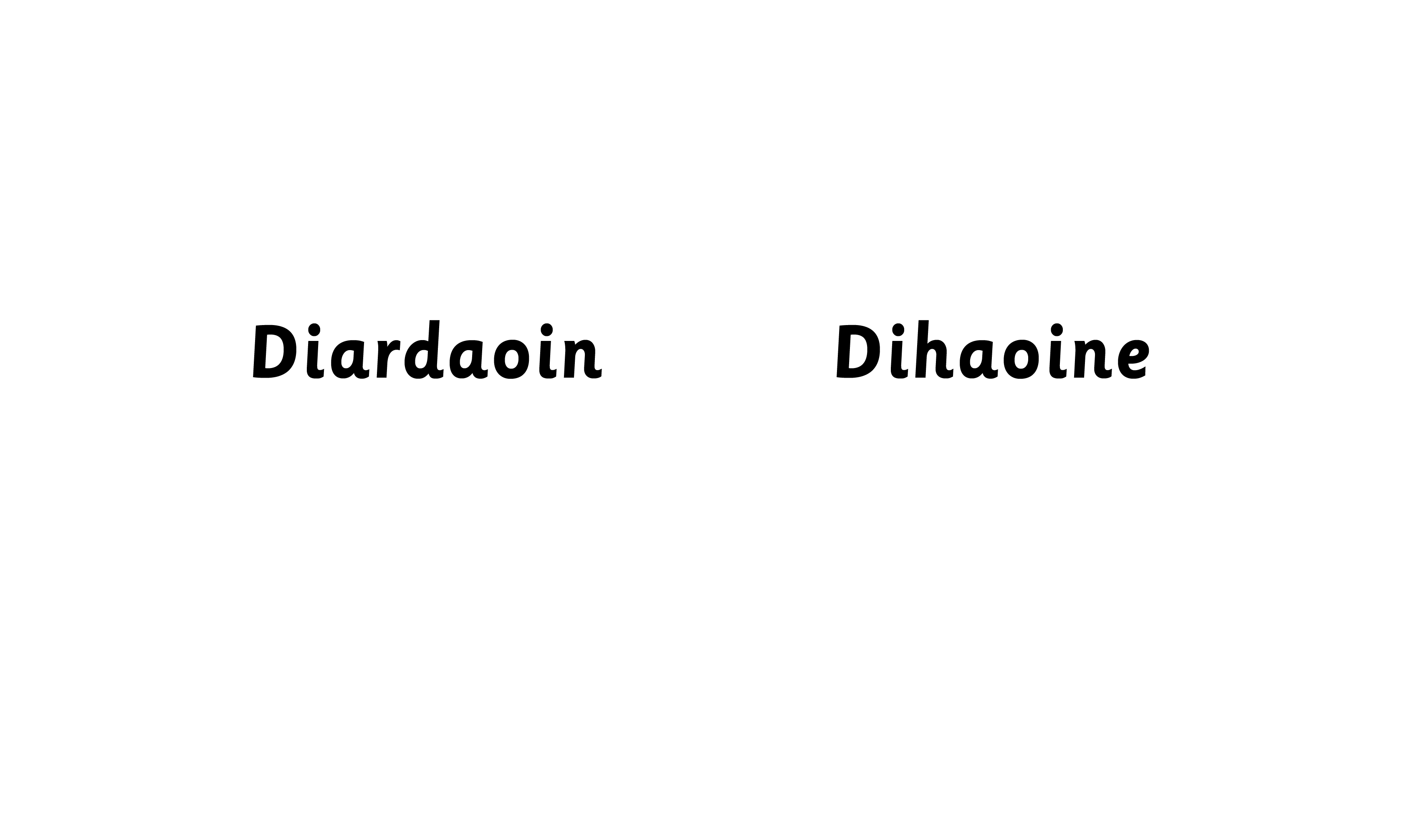 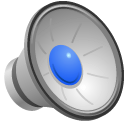 [Speaker Notes: What day is it?
Friday]
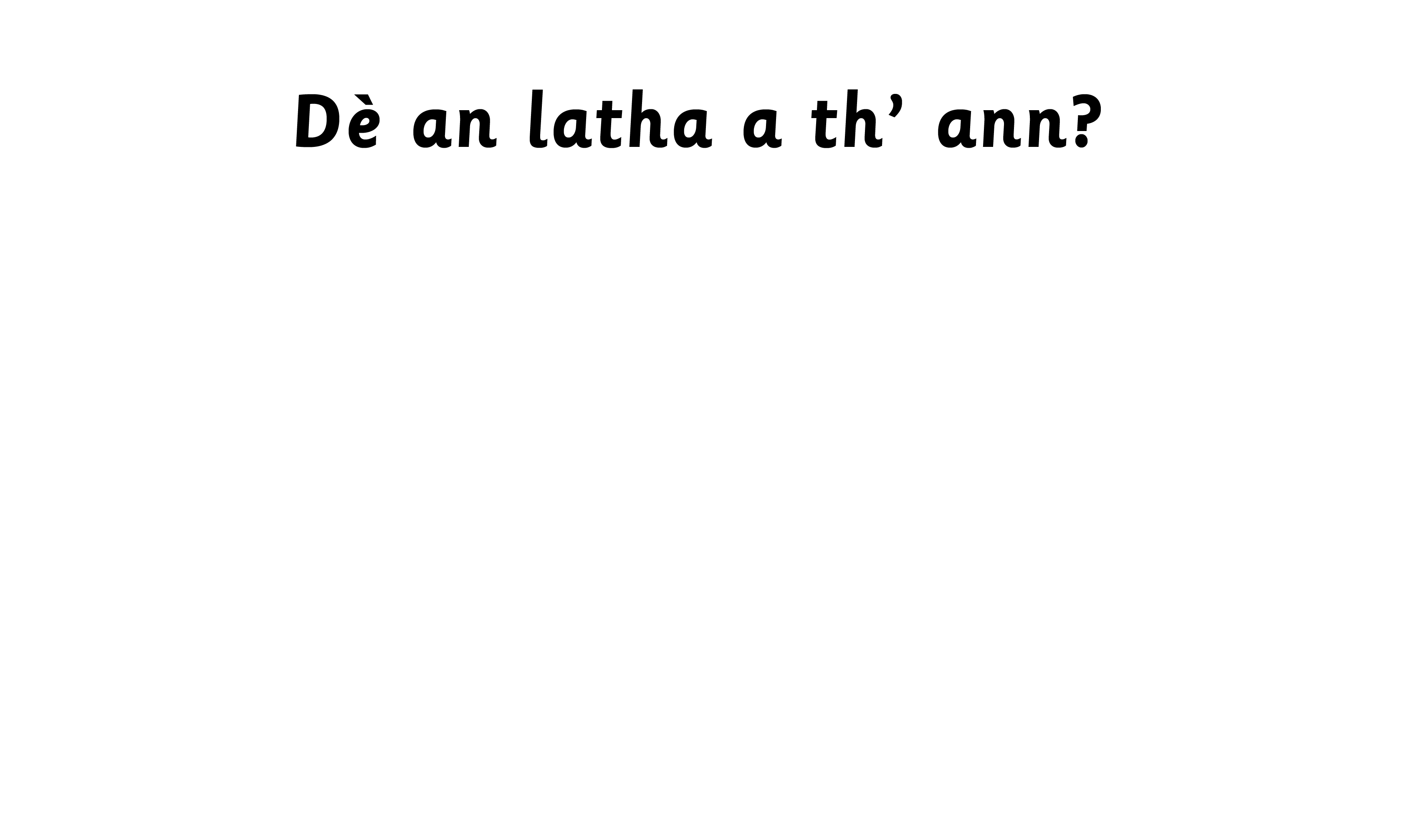 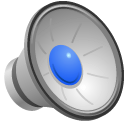 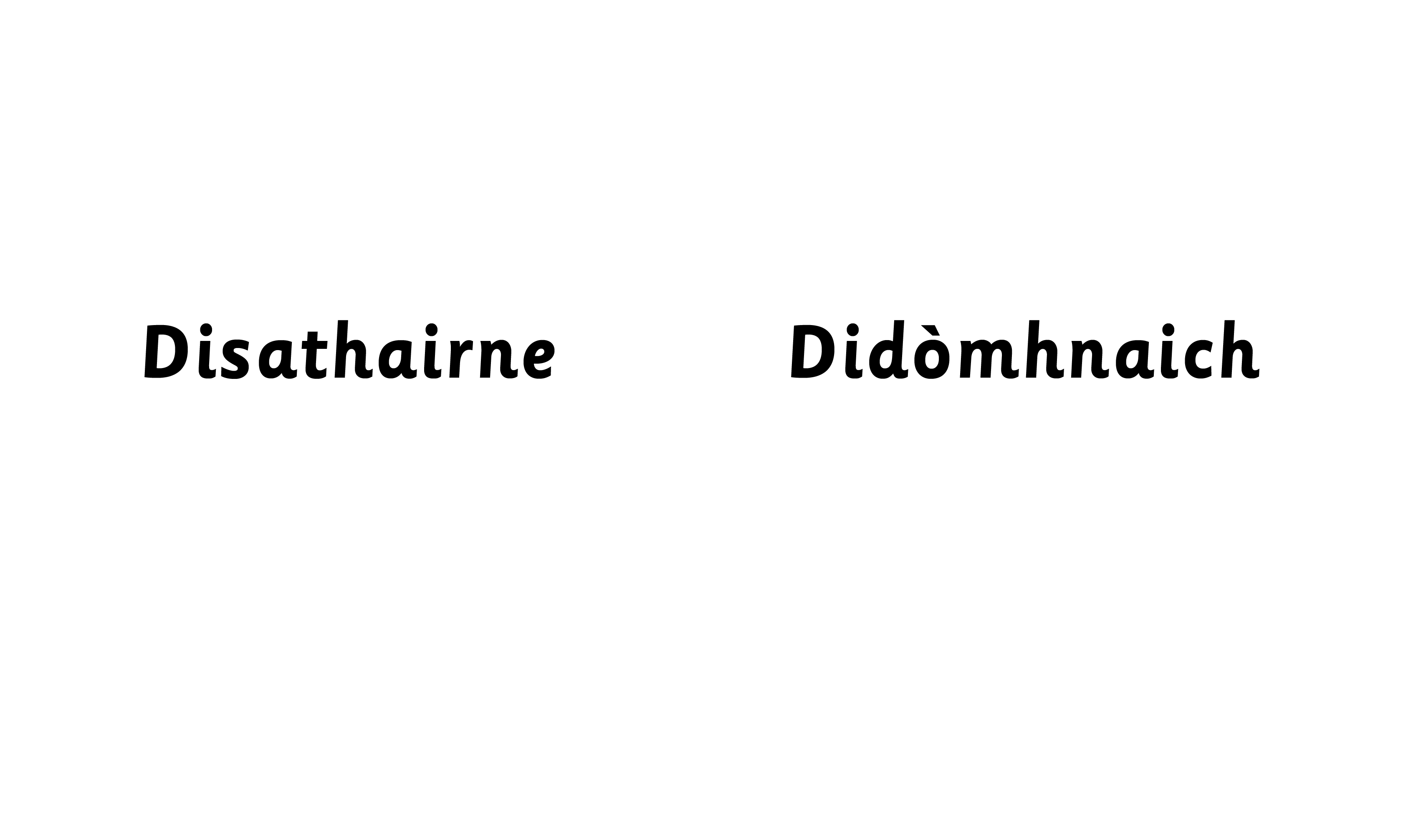 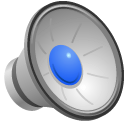 [Speaker Notes: What day is it?
Saturday]
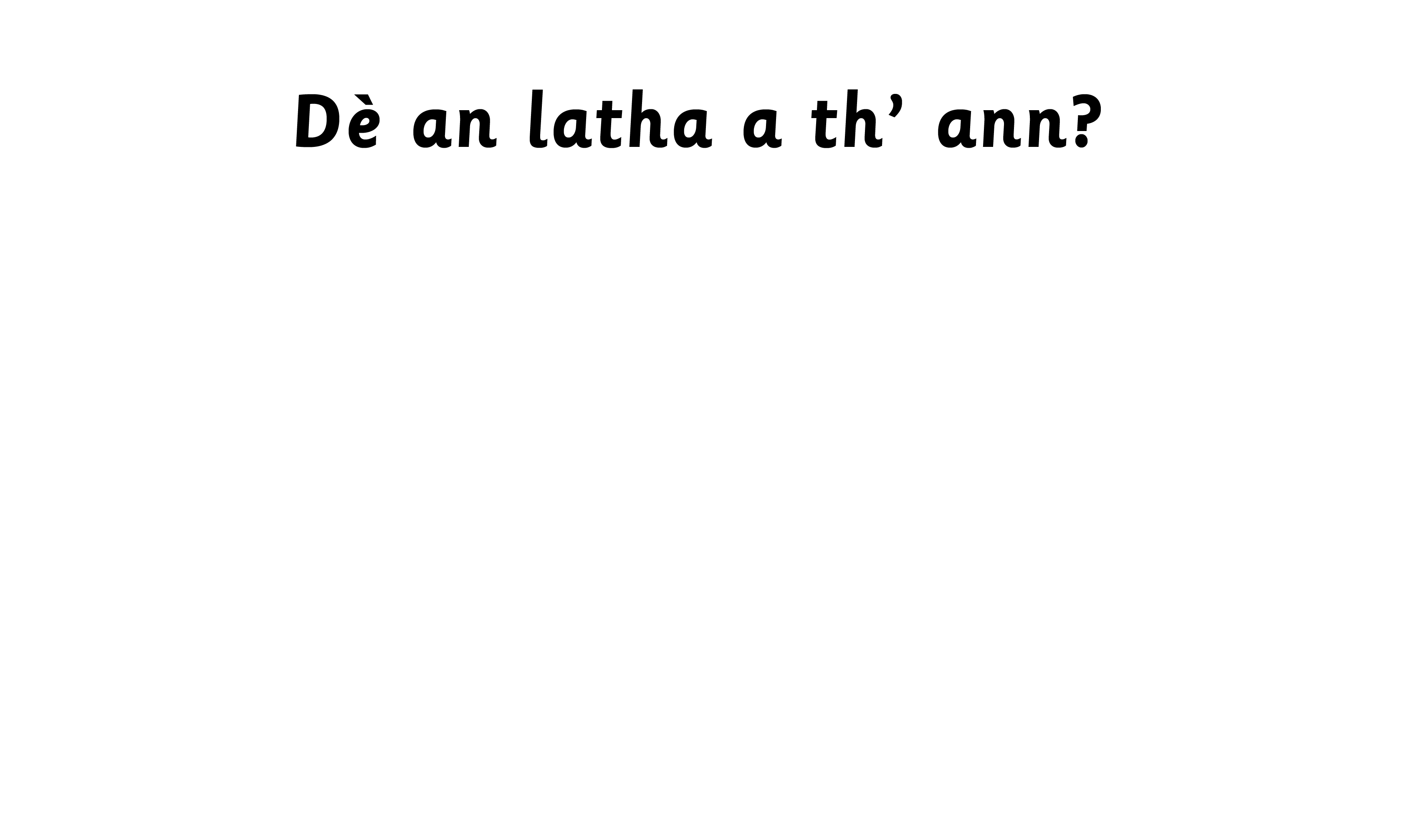 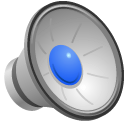 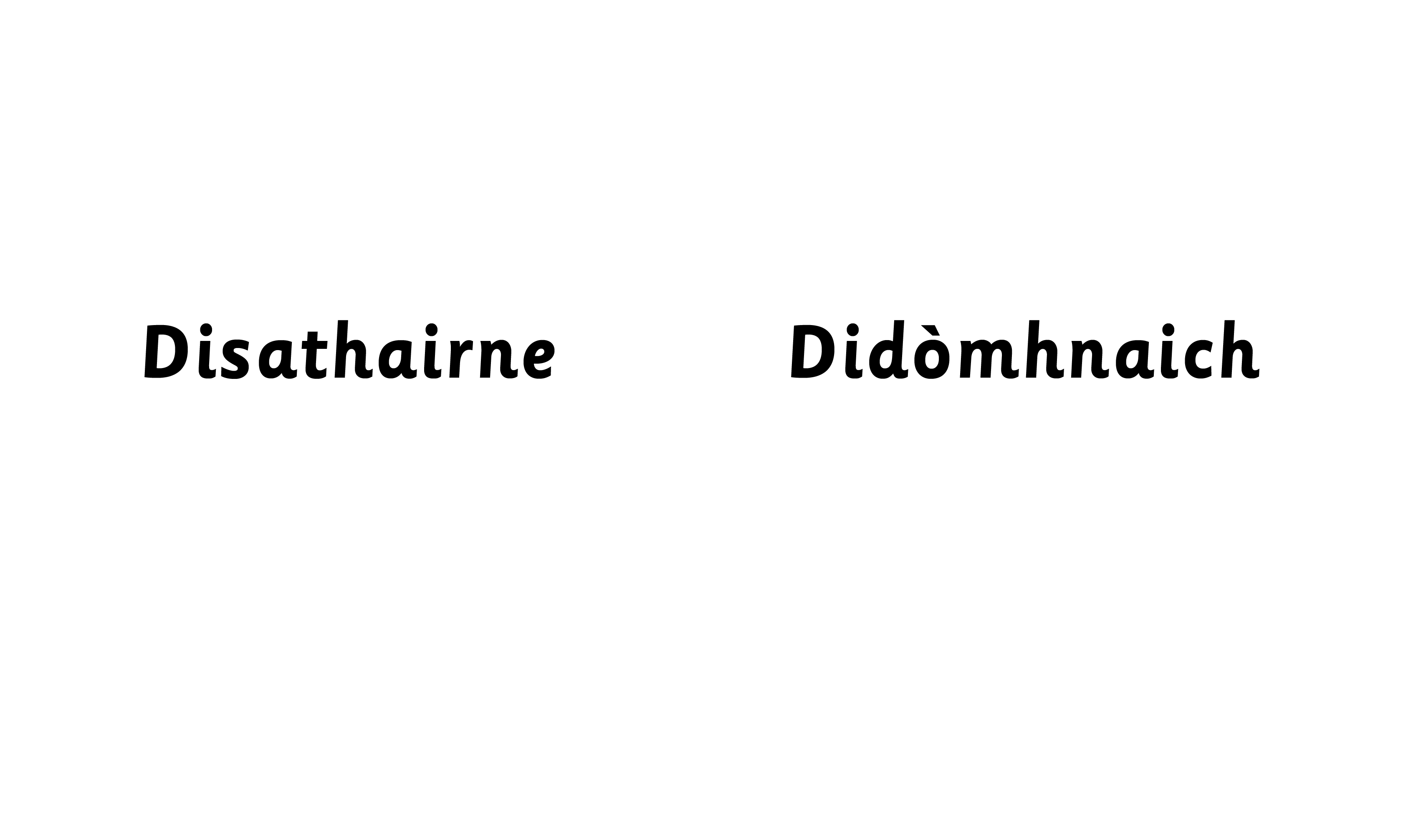 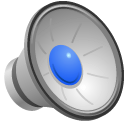 [Speaker Notes: What day is it?
Sunday]